Cancer growth factors
What is cancer? 
Cancer is the uncontrolled growth of abnormal cells anywhere in the body. These abnormal cells are termed cancer cells, malignant cells, or tumor cells.  These cells can  infiltrate normal body tissues. Many cancers and the abnormal cells that compose the cancer tissue are further identified by  the  name  of  the  tissue  that  the  abnormal  cells  originated
What is cancer?
from  (for  example, breast cancer, lung cancer, and colorectal cancer). When damaged or unrepaired cells do not  die and become cancer cells and show uncontrolled division and growth - a mass of cancer cells develop. Frequently, cancer cells can break away from this original mass of cells, travel through the blood and  lymph  systems,  and  lodge  in  other organs  where they can again  repeat the  uncontrolled growth cycle.
What is cancer?
This process of cancer cells leaving an area and growing in another body area is termed metastatic spread or metastasis. 
 For example, if breast cancer cells spread to bone, it means that the individual has metastatic breast cancer to bone
Causes of cancer
Anything that may cause a normal body cell to develop abnormally potentially can cause cancer. 
Some cancer  causes  remain  unknown  while  other  cancers  have  environmental  or  lifestyle triggers  or  may  develop  from  more  than  one  known  cause. 
Some  may  be  developmentally influenced by a person's genetic makeup. Many patients develop cancer due to a combination of these factors.
Growth factor of cancer
1.Heredity 
2. Ionizing radiation 
3. Chemical substances 
4. Dietary factors – Meat, energy balance, fat, protein, alcohol, nitrates 
5. Estrogens 
6. Viruses 
7. Stress 
8. Age
Growth factor of cancer
1. Heredity: 
A  number  of specific  cancers have  been  linked  to  human  genes and  are as  follows:  breast, ovarian,  colorectal,  prostate,  skin  and melanoma.  The higher  the amount  or  level  of cancer-causing materials a person is exposed to, the higher the chance the person will develop cancer.
Heredity
. In addition, the people with genetic links to cancer may not develop it for similar reasons (lack of enough stimulus to make the genes function). In addition, some people may have a heightened immune response that  controls or  eliminates cells  that are or  potentially may become  cancer cells.
Heredity
Growth factor of cancer
2. Ionizing radiation: 
Uranium, radon, ultraviolet rays from sunlight, radiation  from alpha, beta,  gamma, and X-ray-emitting sources can predispose to cancer by rupturing DNA strands, thus causing mutations.
ionization
Growth factor of cancer
3. Chemical substances: 
 
Chemical substances that can cause mutations are called carcinogens. Example of carcinogens  are  -  benzene, asbestos,  nickel,  cadmium,  vinyl  chloride,  benzidine,  N-nitrosamines,  tobacco or cigarette smoke (contains at least 66 known potential carcinogenic chemicals and toxins).
Chemical substance
Growth factor of cancer
4. Dietary factors – Meat, energy balance, fat, protein, alcohol, nitrates: 
	
MEAT: 
Meat intake has been associated with risk of digestive tract cancers. Intake of red meat and white meat known to increase the risk of colon cancer. High intake of fish sauce may be a risk factor for gastric cancer.
Red meat
Growth factor of cancer
ENERGY BALANCE: 
The  relationship  between  body  weight,  body  mass  index,  or  relative  body  weight  and  site specific  cancer  has  been  found  to  be  positively  associated  with  the  cancers  of  the  breast, endometrium, gall bladder, and kidney. Physical inactivity, high energy intake, and large body mass are associated with increased risk of developing colon cancer in both men and women.
Energy balance
Growth factor of cancer
FAT: 
A high intake of saturated fat increases the risk of prostate cancer.
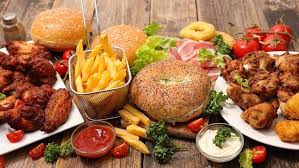 Prostate cancer
Growth factor of cancer
PROTEIN: 
Increased meat intake has been found to be associated with an increased risk of colon cancer and with advanced prostate cancer.
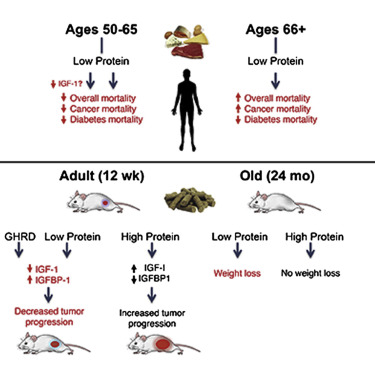 Growth factor of cancer
ALCOHOL: 
Alcohol has a causal role in carcinogenesis, especially for the cancers of the mouth, pharynx and esophagus. Alcohol has an increased effect on those tissues that directly get exposed to it during its  consumption,  and  tends  to  act  synergistically  with  tobacco.  Beer  consumption  has  been associated with an increased risk for colorectal cancer.
Alcohol
Growth factor of cancer
NITRATES: 
Nitrates are present in variety of foods, and the main dietary sources are vegetables and drinking water. Sodium and potassium nitrates are used in the processes of salting, pickling and curing foods. Nitrosamines are present in tobacco and tobacco smoke. Nitrosamines related to nitrates and nitrates are potent carcinogens.
Nitrates
Growth factor of cancer
5. Estrogens: 
Estrogens have been given for the relief of post-menopausal symptoms and for the prevention of osteoporosis. Estrogens may play role in the production of the breast and endometrial cancer.
Estrogen
Growth factor of cancer
6. Viruses: 
Viruses may act as cofactors in the development of some malignant diseases.  There may be a possible role of hepatitis B virus in human primary liver cancer. Human papilloma virus and the Epstein Barr virus are considered oncogenic.
viruses
Growth factor of cancer
7. Stress 
Stress may cause  damage to the thymus gland, and the immune system and hormonal effects 
mediated  through  the  hypothalamus,  pituitary  and  adrenal  cortex.  This  may provide  the neurologic currency that converts anxiety to malignancy.
stress
Stress
Growth factor of cancer
8. Age 
The risk of developing colorectal cancer increases with age.  The incidence is 6 times higher among  persons  aged  65  years  and  older  than  in  comparison  to  persons  aged  40-64  years. 
Increasing risk of cancer with age reflects the accumulation of critical genetic mutations.
Age
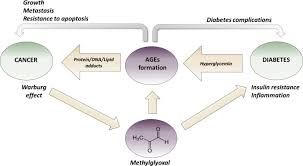 REFERENCE
http://govatihealth.com/what-is-cancer/ 
2. www.medicinenet.com 
3. www.rehabsupplies.com.my 
4. www.sullivandigestive.com 
5. www.onk.ns.ac.rs 
6. www.cancerquest.org 
7. dr-cancer-clinic.blogspot.com 
8. www.epainassist.com 
9. www.cancer.gov